ГЕОПОЛІТИЧНИЙСТАТУС ТА ГЕОПОЛІТИЧНА МІЦЬ ДЕРЖАВИ
к. політ.н. Н.В.Лепська
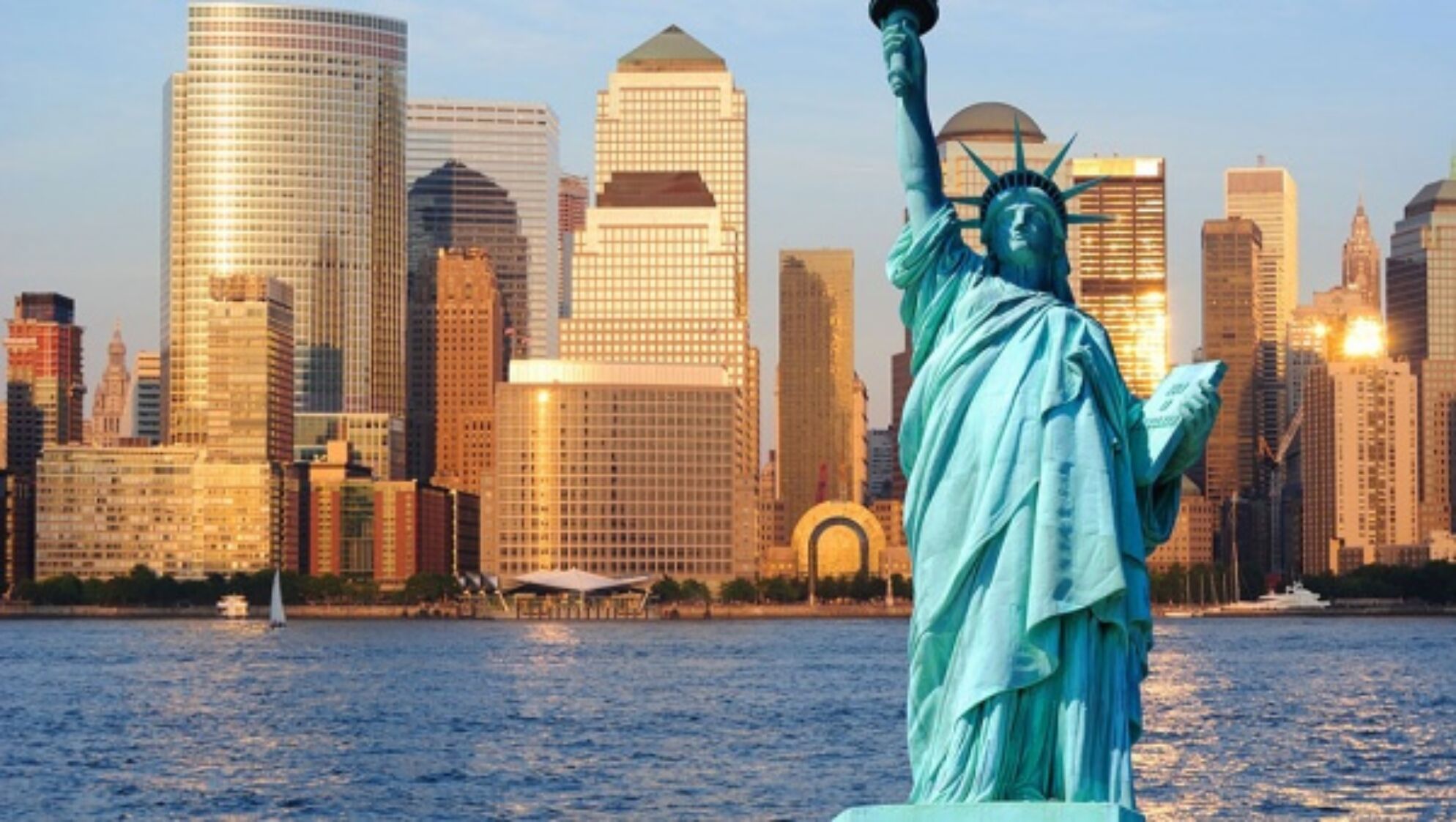 ПЛАН
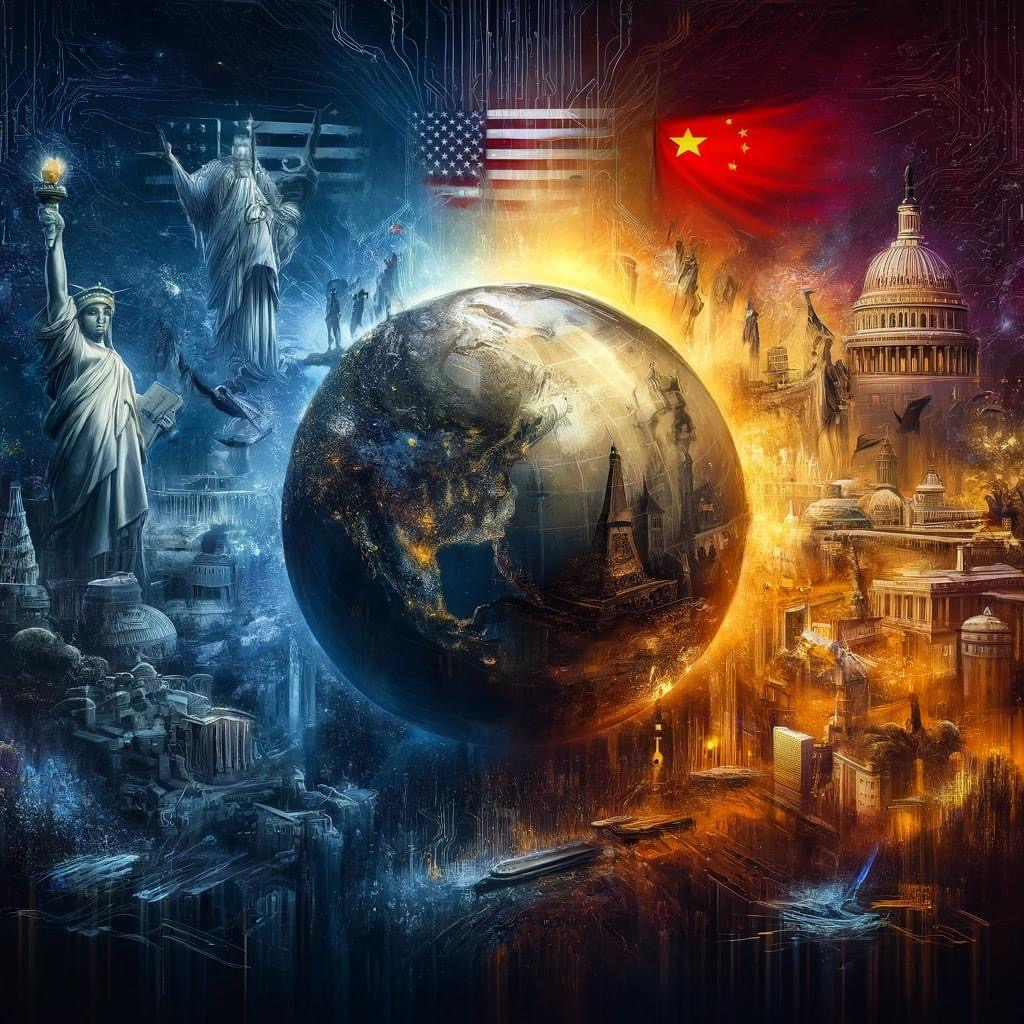 Феномен геополітичного статусу держави
Поняття геополітичної міці (=сили, могутності, потуги, потужності) держави
Типологія геополітичних статусів держави
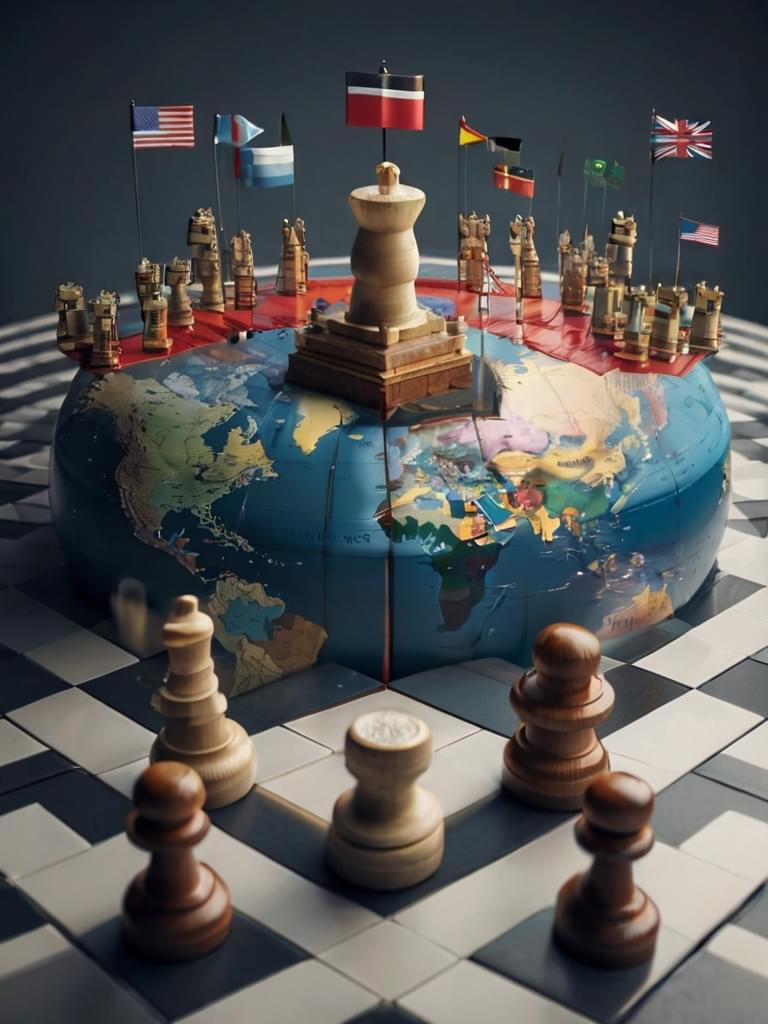 СИЛЬНІ РОБЛЯТЬ ВСЕ, ЩО ЗАХОЧУТЬ, А НА ДОЛЮ СЛАБКИХ ВИПАДАЮТЬ СТРАЖДАННЯ
(ФУКІДИД)
СИЛЬНІ СТАЮТЬ СЛАБШИМИ ЧЕРЕЗ ДОКОРИ СУМЛІННЯ, А СЛАБКІ СТАЮТЬ СИЛЬНИМИ ЧЕРЕЗ ЗУХВАЛІСТЬ
(БІСМАРК)
Класики геополітики –
приділяли увагу проблемі геополітичного становища (а не власне статуса) д-ви, тобто в традиційній геополітиці йшлося передусім про географічну детермінацію геополітичної потуги д-ви, і загальної світової архітектури міждержавних відносин
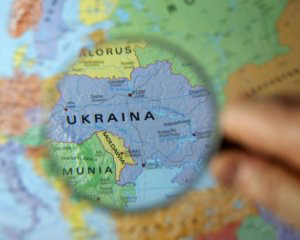 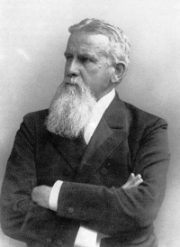 Ф. Ратцель(1844 – 1904): зауважував, що сутнісні характеристики д-ви визначені її територією, місцем розташування, можливостями держави пристосовуватися до умов середовища
Р.Челлен (1864 – 1922): створив систему наук про державу, в якій особливе місце посідає ідея про «силу» держави
Держава постійно спрямована на своє розширення, задля чого веде боротьбу за своє існування
Успішність цієї боротьби залежить від могутності (сили) держави
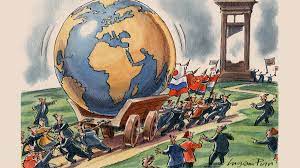 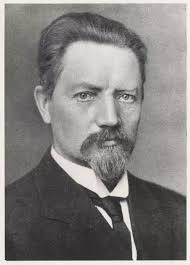 Сила держави проявляє себе як функція 5-ти її фундаментальних властивостей: 1) держава як народ; 2) держава як суспільство (соціум); 3) держава як географічний простір; 4) держава як господарство (економіка); 5) держава як управління
Стратегічний потенціал держави визначається комбінацією 3-х просторових чинників: 1) розширення простору; 2) територіальна монолітність; 3) свобода пересування
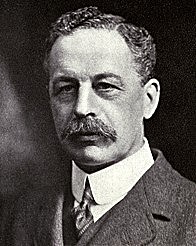 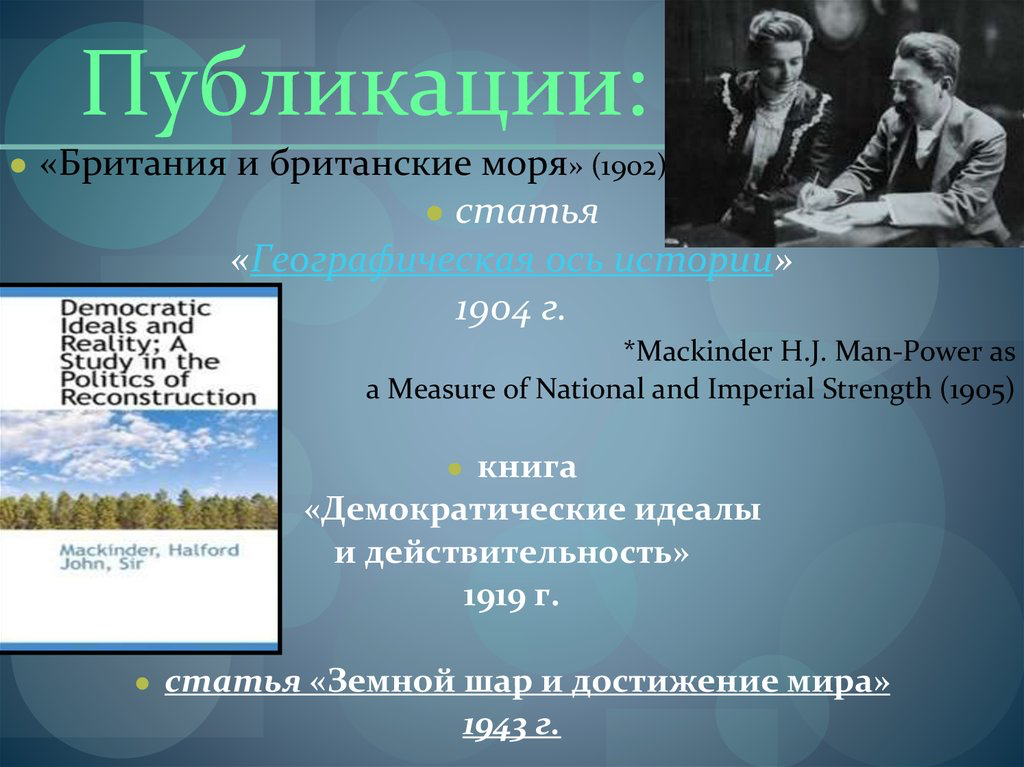 Х. Маккіндер (1861 – 1947) – ввів поняття «Хартленд» (серцевинна земля) як найбільш сприятливий плацдарм для контролю над усім світом;
саме Хартленд визначає першорядне становище д-ви та визнання її провідної ролі у стратегічному сенсі, що є зрештою ключовою ознакою геополітичної міці д-ви
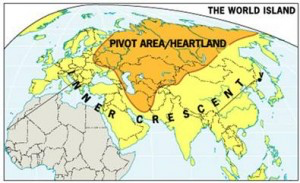 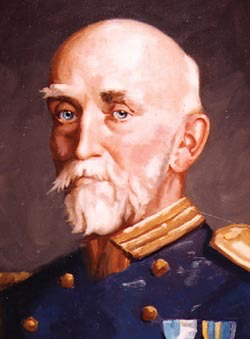 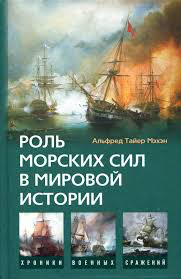 А. Мехен (1840-1914) – висунув критерії, що визначають геополітичну міць д-ви:
- географічне положення
- відкритість морів
- конфігурація морського узбережжя
- кількість портів, від яких залежить процвітання торгівлі та стратегічна захищеність
- протяжність території
- кількість населення
- національний і політичний характер правління д-ви
!!! найкращі геополітичні позиції – у морських держав
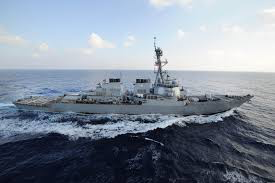 Сучасний ракетный есмінець USS «Mahan» (DDG 72)
Н. Спайкмен (1893 – 1943) – визначив 10 критеріїв геополітичної могутності держави:
поверхня території (розмір)
якість кордонів (природні, штучні, сухопутні, морські)
кількість населення
потенціал корисних копалин
економічний і технологічний розвиток
фінансова міць д-ви
етнічна однорідність
рівень соціальної інтеграції та згуртованості суспільства
політична стабільність
сила національного духу
Держава має мати високий індекс за всіма цими критеріями, щоб виступати самостійним актором в геополітичних відносинах. Якщо ж низький рівень індексу основних показників, тоді їй необхідно вступати у різноманітні альянси, поступаючись частиною свого суверенітету
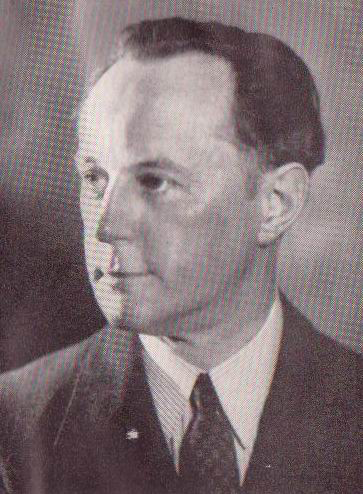 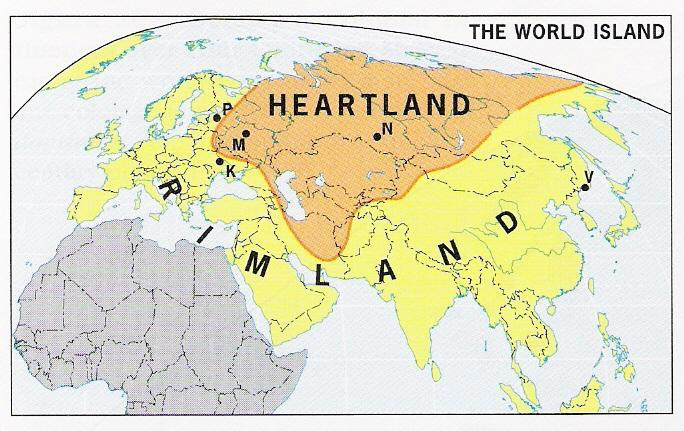 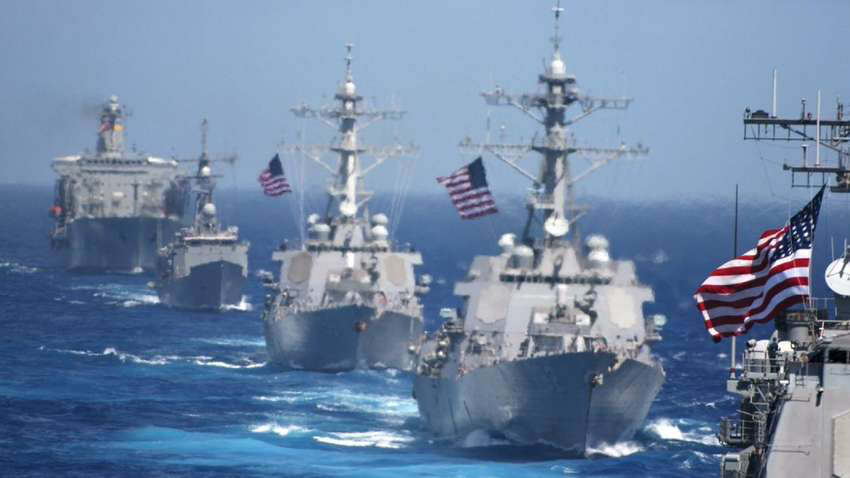 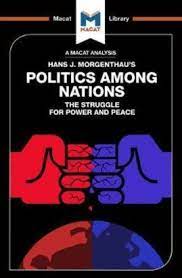 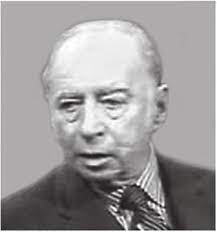 Г. Моргентау (1904 – 1980) – визначив 6 принципів політичного реалізму 
Основоположним є поняття національного інтересу. Згідно з концепцією політ. реалізму суттю міжнар. відносин є боротьба за владу, у процесі якої відбувається боротьба за реалізацію націон. інтересів, де кожна держава посідає своє місце, яке відповідає її силі. Отже, концепція інтересу визначається в термінах влади/сили – це об'єктивна, універсально обґрунтована категорія, але не тому, що вона нібито встановлена раз і назавжди; зміст і  спосіб владарювання обумовлені політичним і культурним контекстом.  
Національна сила держави має такі складові:
географічне положення
природно-ресурсний потенціал
кількість населення
національний характер
національна мораль
промисловий потенціал
військовий потенціал
якість влади
якість дипломатії
"Національні інтереси об'єктивні, оскільки вони пов'язані із незмінною людською природою, географічними умовами, соціокультурними й історичними традиціями народу. Вони мають дві складові: одну постійну - це імператив виживання, непорушний закон природи; іншу змінну, що є конкретною формою, яку ці інтереси приймають у часі та просторі. Визначення цієї форми належить державі, що володіє монополією на зв'язок із зовнішнім світом. Основа ж національного інтересу, що відбиває мову народу, його культуру, природні умови його існування, залишається постійною» (Г. Моргентау)
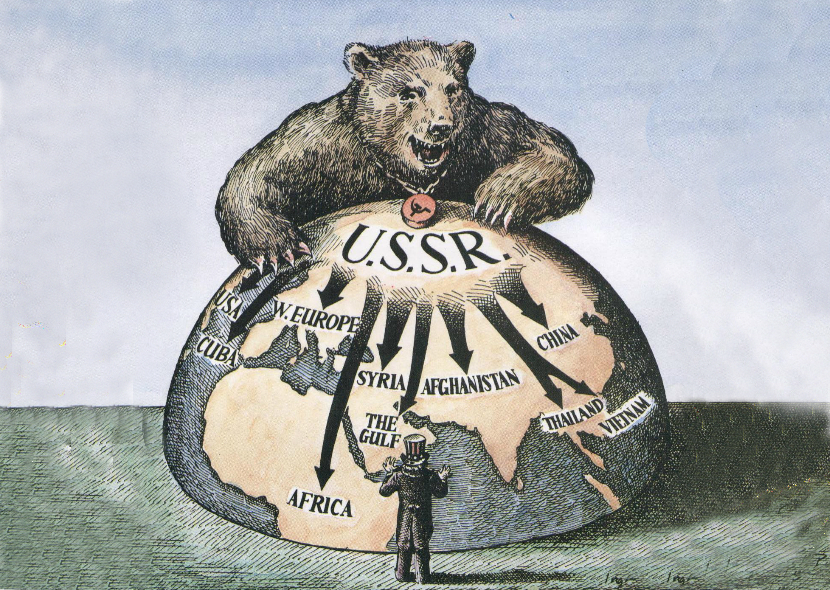 Геополітичний статус держави у сучасному розумінні -
політико-правове становище держави, її рольова позиція в межах глобальної просторово-геополітичної системи певної історичної епохи, що визначаються сукупною міццю, геополітичною суб'єктністю цієї держави і масштабом освоєння нею геополітичного простору (експансії)
!!! В межах глобальних відносин найбільш потужна держава проникає у простір супротивника в найбільшому масштабі і закріплюється там міцніше
Геополітичний статус залежить від того, як держава
здатна розпоряджатися своїми ресурсами, 
їх розвивати,
нарощувати свою потужність в усіх рівнях простору,
а також мати можливість контролювати сировину інших
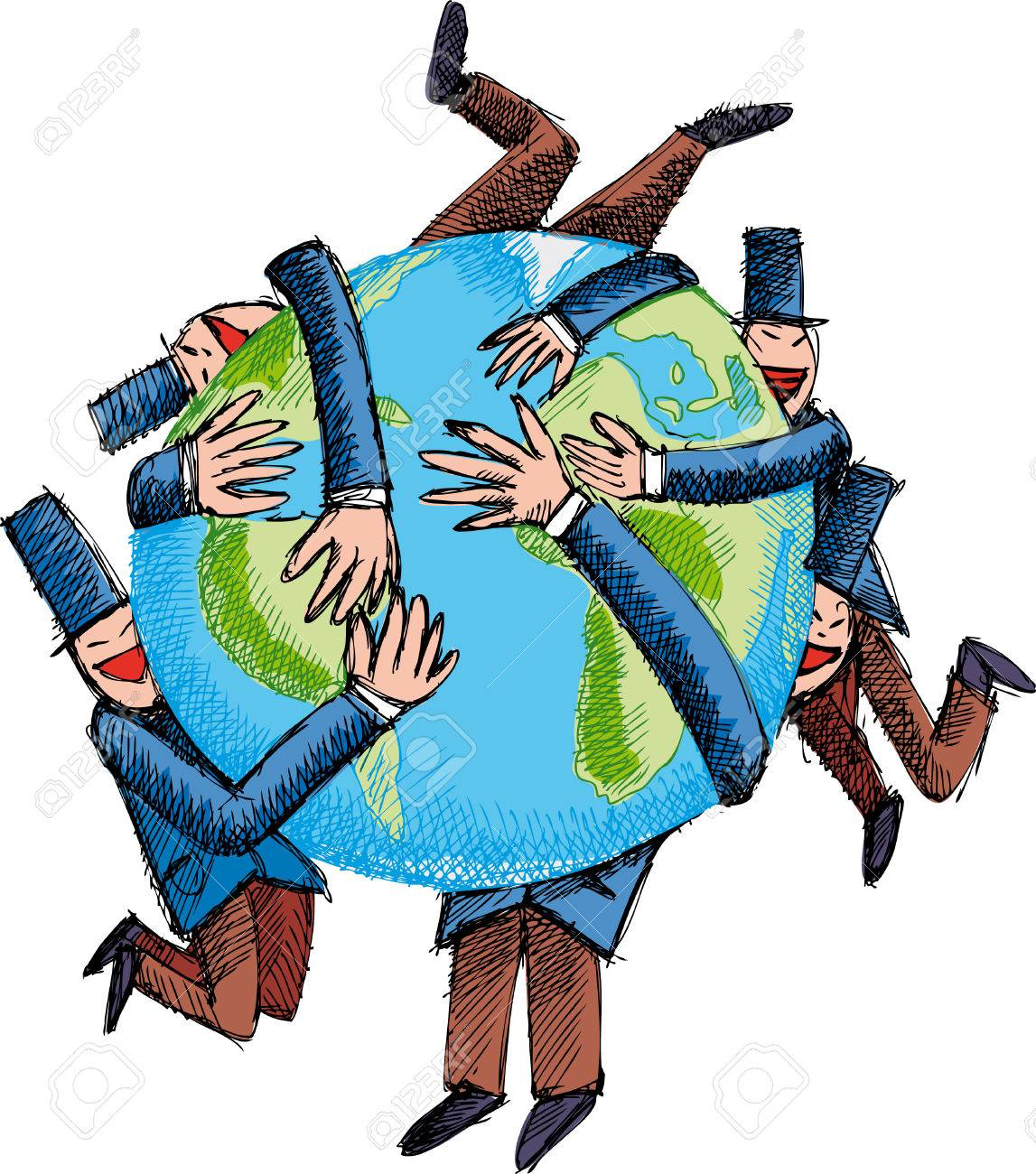 !!! Ф. Ратцель: для держави 
«важливо, яку життєвопросторову концепцію вона розробила і як вона розширює свій життєвий простір»
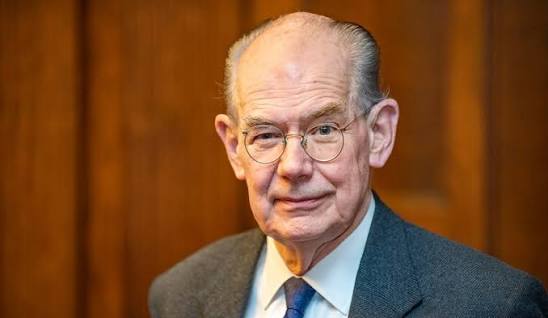 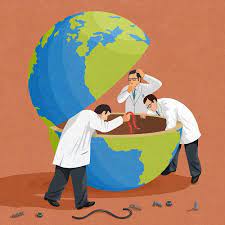 Джон Міршаймер
нар.1947
!!! Джон Міршаймер: Держави раціональні, однак у кожної держави своя міра здатності раціонально оцінити своє оточення і відповідним чином скоригувати свою стратегію»
Велика кількість сировини може слугувати як зміцненню, так і послабленню геополітичного становища конкретної держави. Йдеться про те, що сировинний достаток провокує екстенсивний тип економічного розвитку з неминучою стагнацією виробництва. До того ж домінування видобувних галузей робить економіку надзвичайно вразливою і залежною від зміни цін на сировину на світових ринках
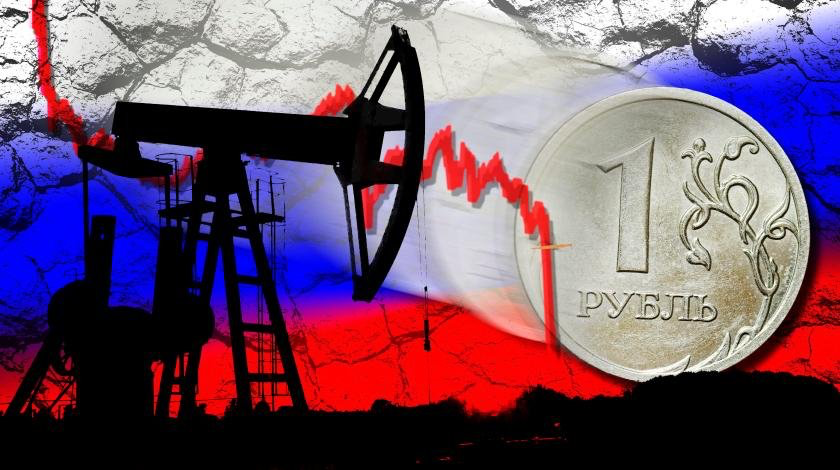 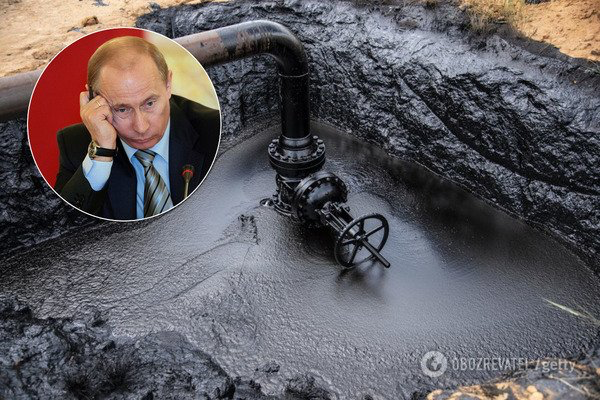 Масштаб експансії, який може здійснити держава, є основним критерієм геополітичного статусу держави, оскільки саме експансія  - основна мета та основний тип геополітичної поведінки акторів будь-якої природи
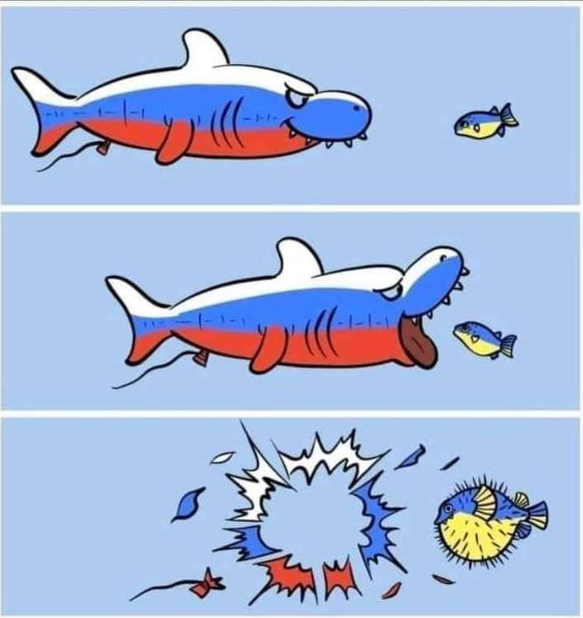 ОСНОВНИЙ ФАКТОР ВИЗНАЧЕННЯ МАСШТАБУ ТА МОЖЛИВОСТЕЙ ГЕОПОЛІТИЧНОЇ ЕКСПАНСІЇ - ОБСЯГ СУКУПНОЇ МІЦІ (ПОТУГИ)
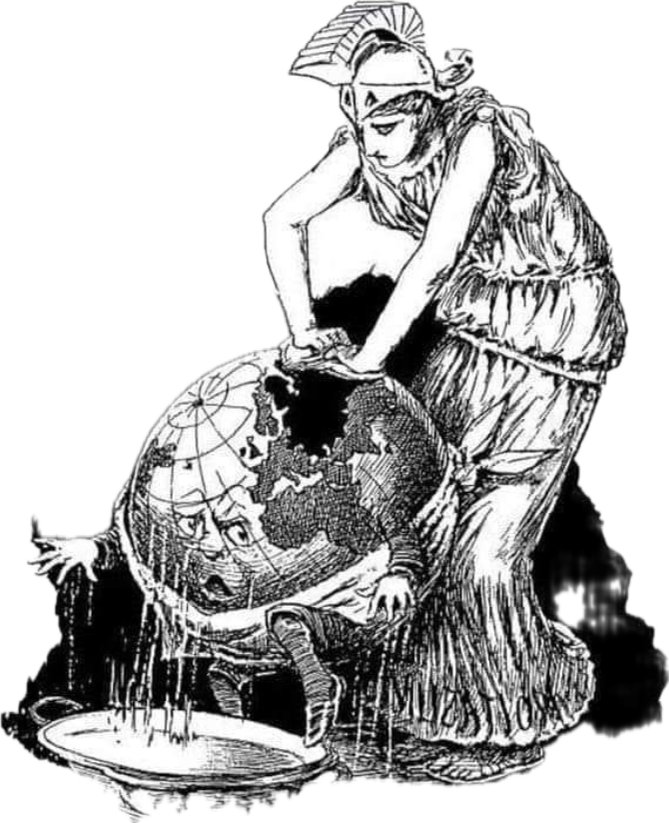 Карикатура 1890 року (!) в американському журналі "Life" зображує цивілізацію в образі Афіни, яка миє земну кулю і говорить з нею:

- Яка огидна пляма! Ніяк не можу її відтерти!
Земна куля відповідає:
- О, це ж росія...
Геополітична міць (= потуга =сила = power)
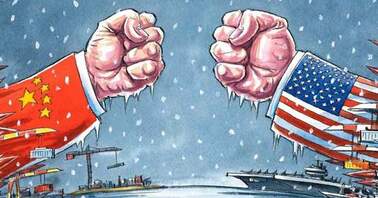 інтегральне поняття, що означає конкурентні можливості певної держави у геополітичному суперництві з іншими державами, тобто реальна здатність до геополітичного розширення в усіх рівнях геопростору
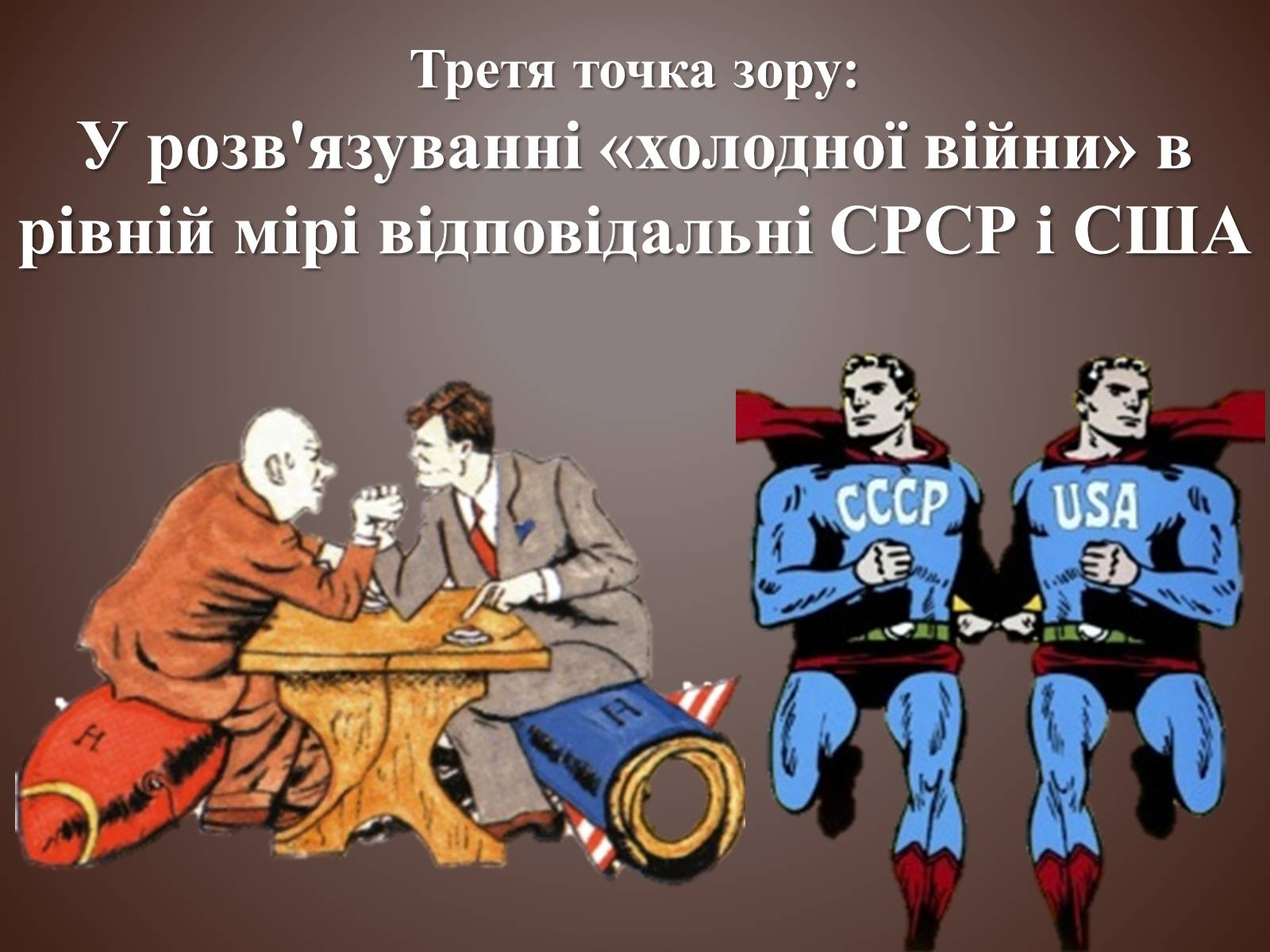 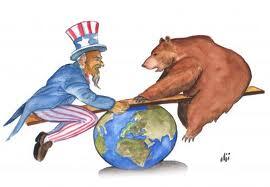 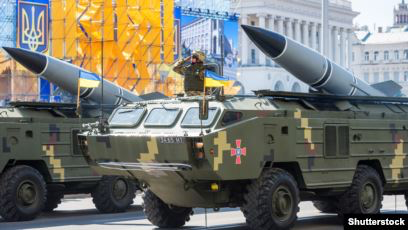 КЛАСИЧНА ГЕОПОЛІТИКА трактувала геополітичну міць як військову міць,
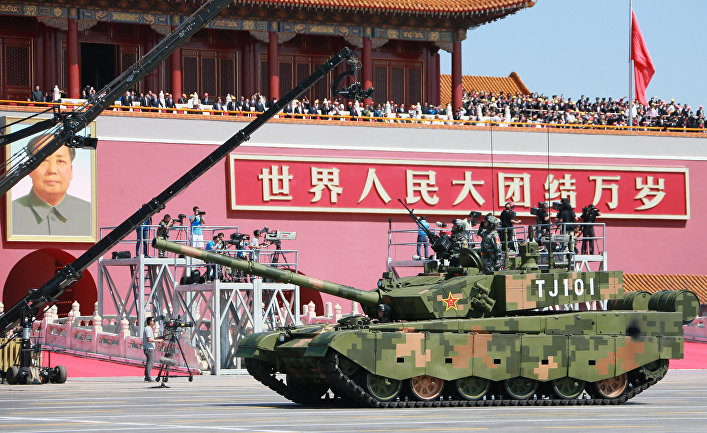 а основний засіб геополітичного розширення - силове (мілітарне) захоплення географічного простору
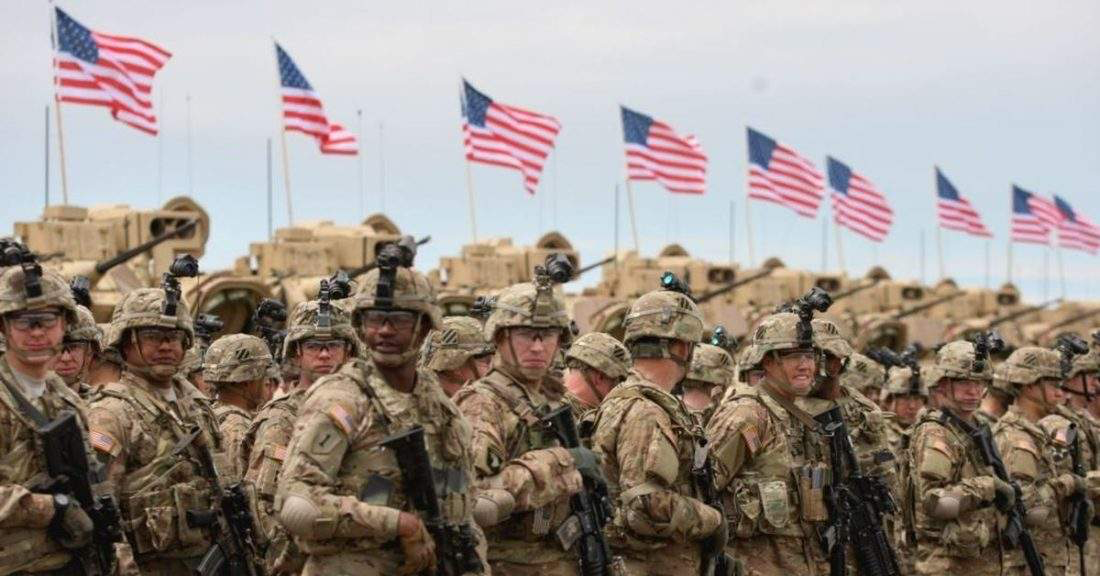 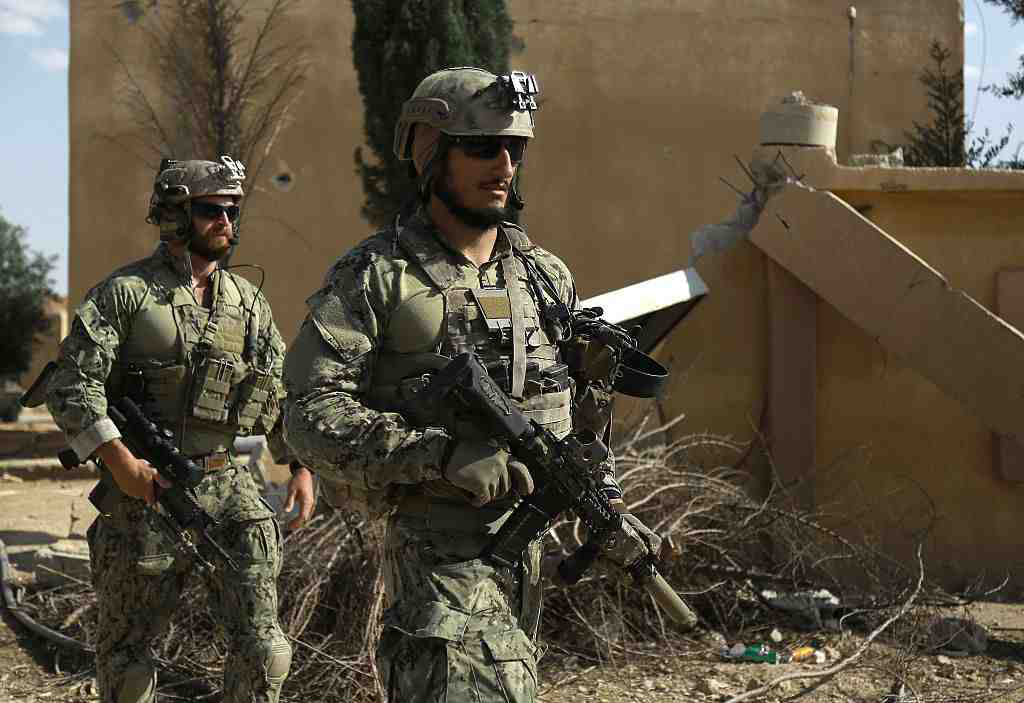 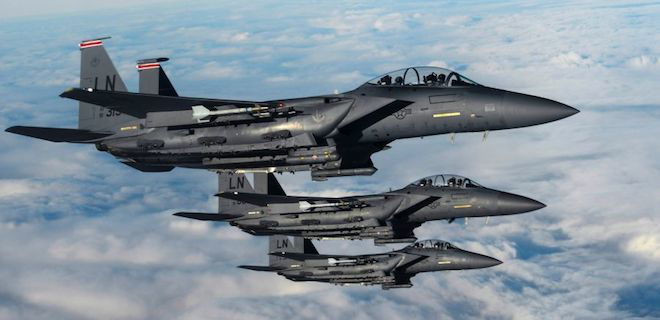 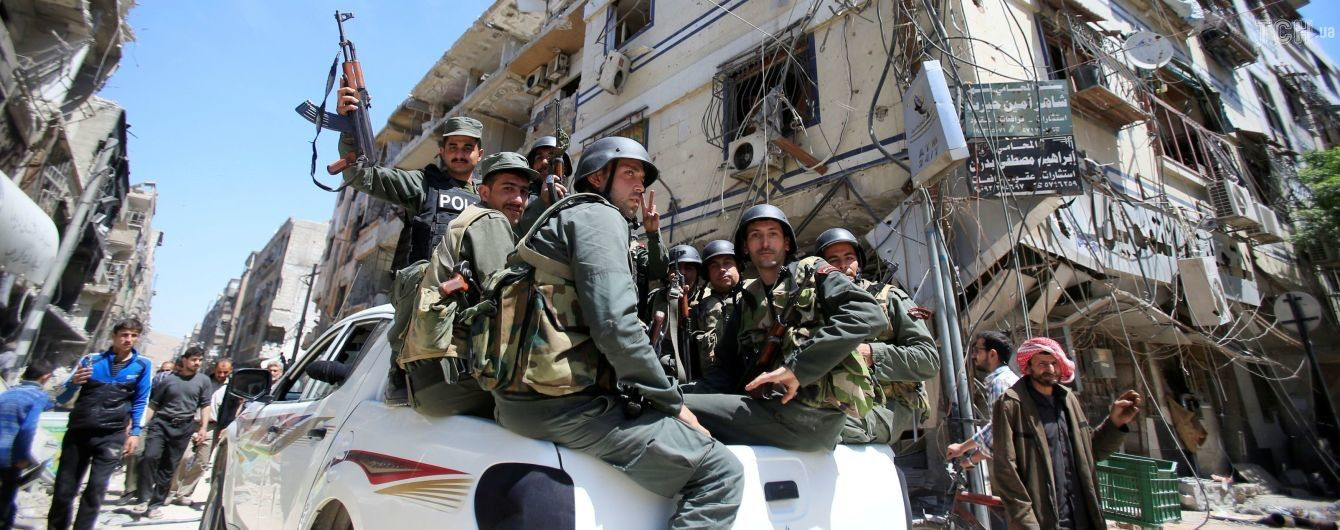 Б. Шапталов: «Не можна розуміти силу одномірно, у вигляді грубих мілітаристських м’язів, адже сила різноманітна у своїх проявах, і економічна сила, сила культури та ідеології не менш потужні, ніж сила зброї»
Геополітична міць та загальна сила держави наразі визначається не тільки військовою силою, а й фінансовою, нормативною, інформаційною, ідеологічною, медійною, когнітивною тощо.
Вони мають ненасильницький (як в традиційному військово-примусовому аспекті) характер, проте їх використання (або окремо, або будь-яких комбінацій) за певних умов може забезпечити державі топ-позиції щодо геополітичної конкурентоспроможності в процесі розподілу, перерозподілу та освоєння сфер впливу.
!!! ПОСТКЛАСИЧНА СУЧАСНА
ГЕПОЛІТИКА
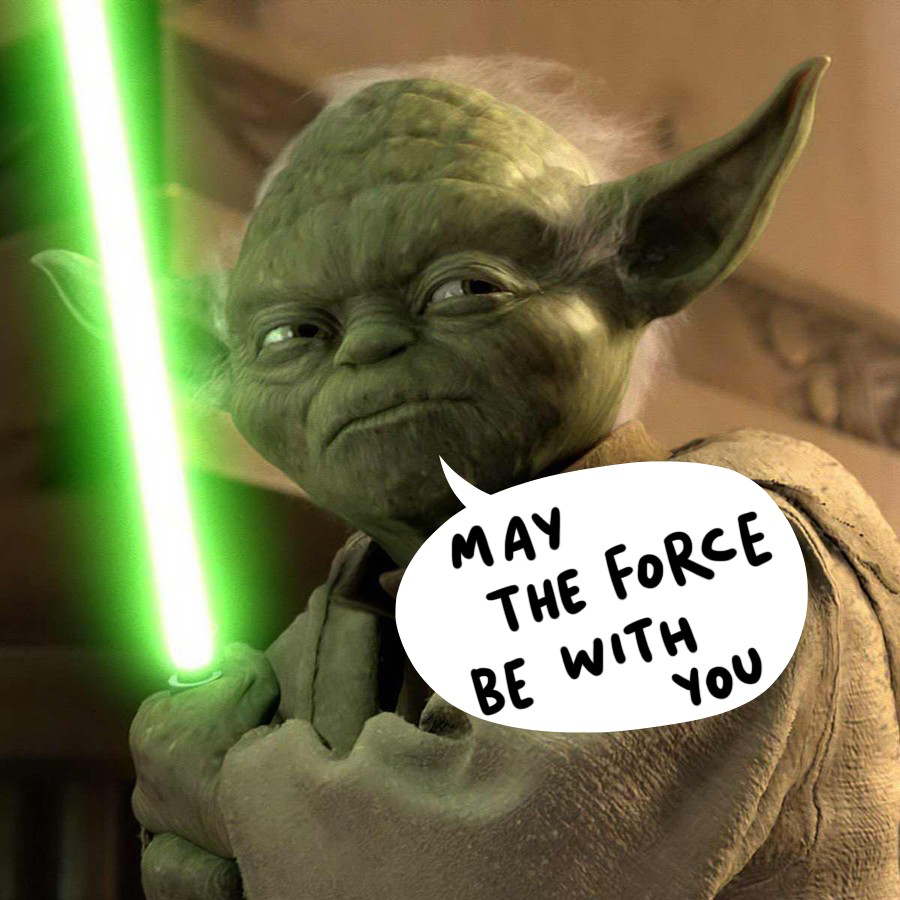 Геополітична  міць
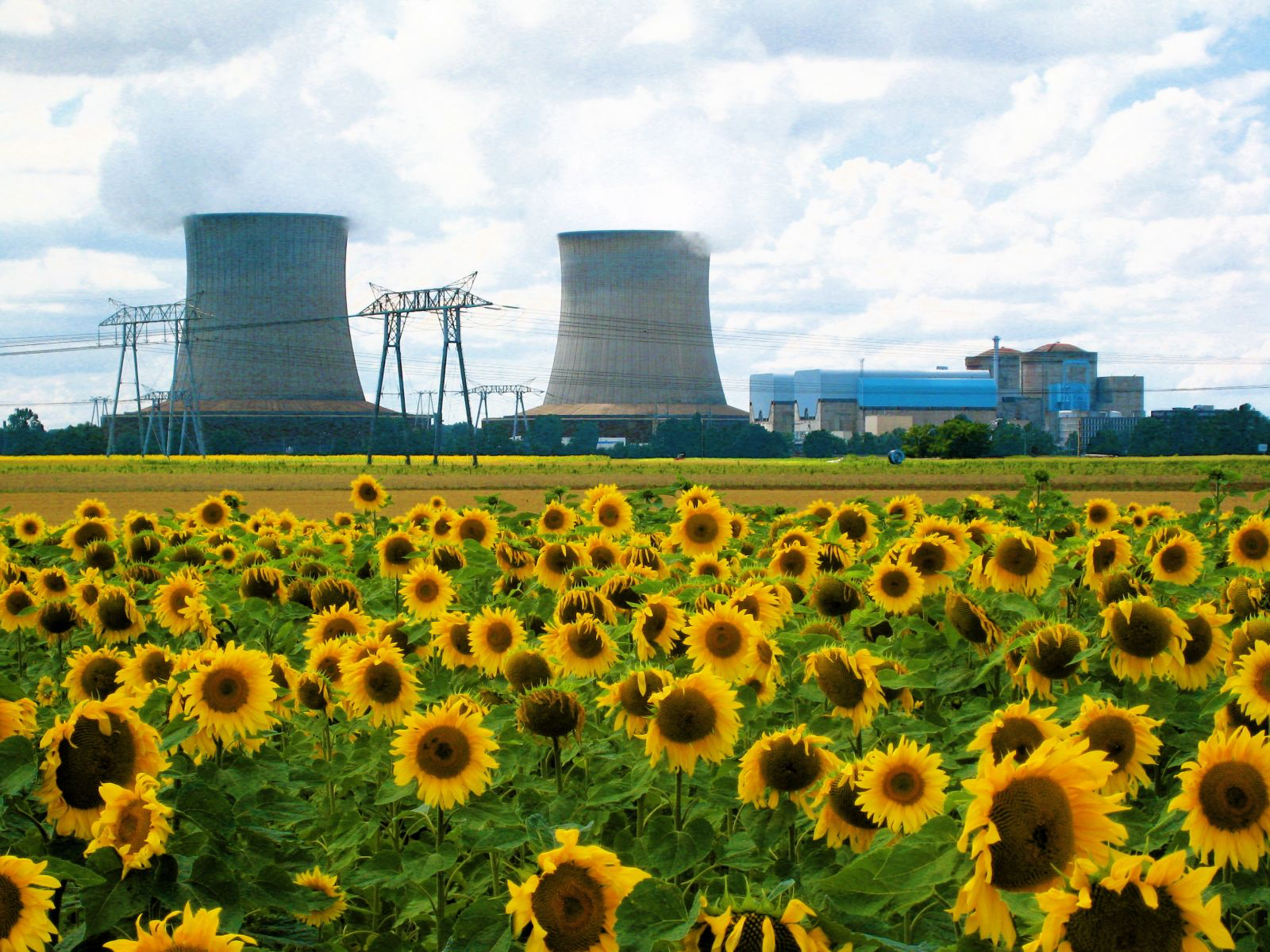 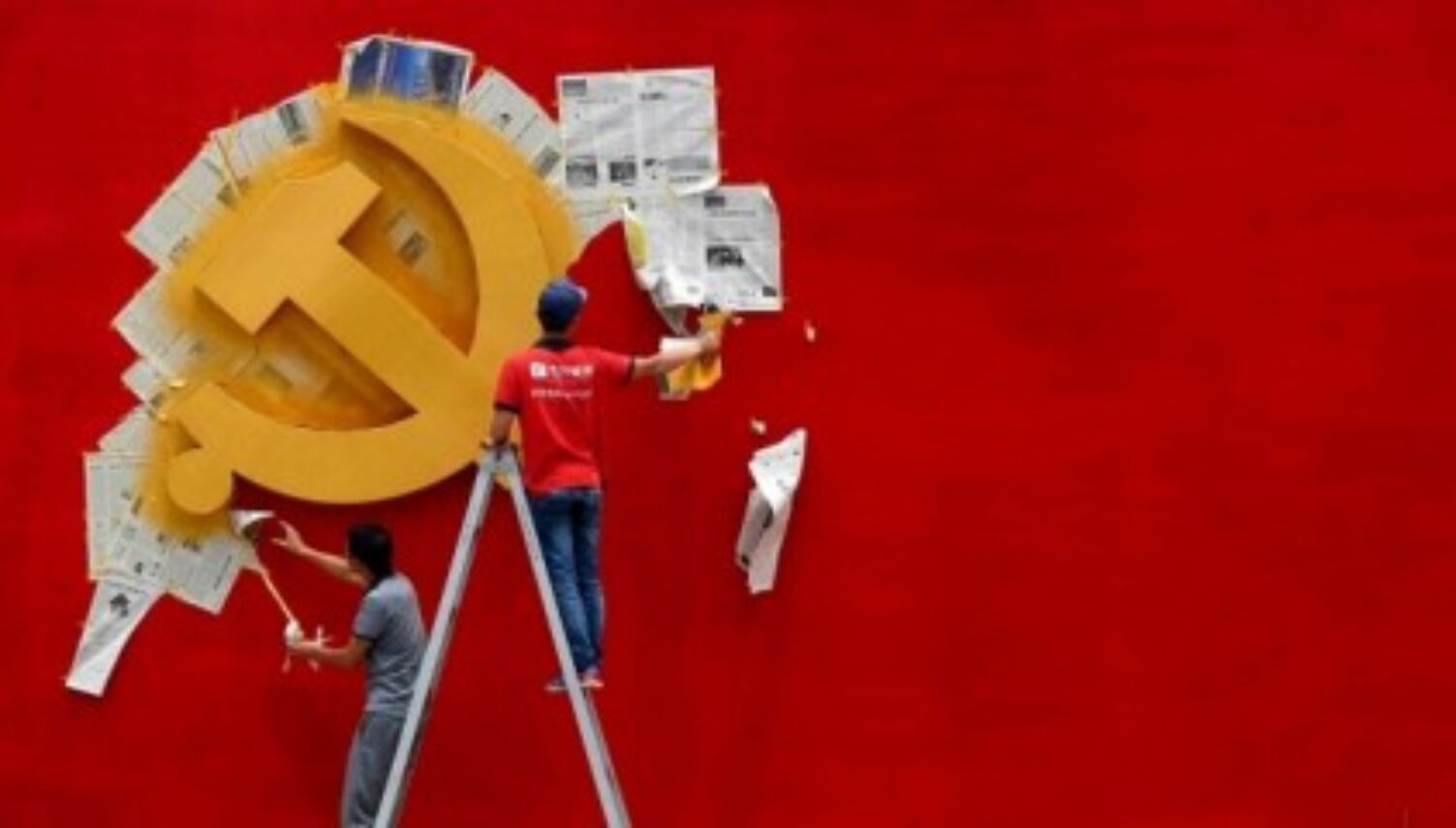 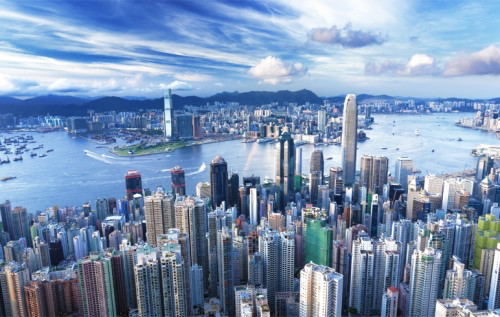 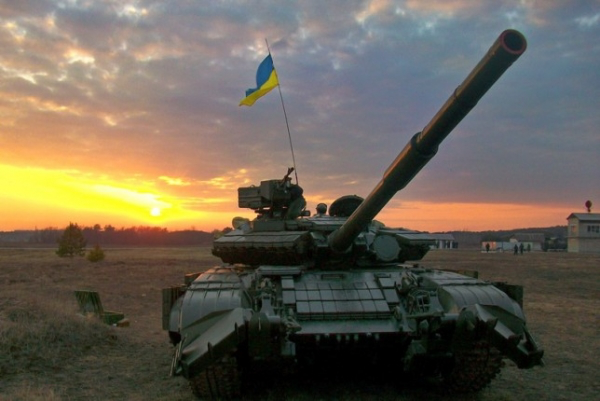 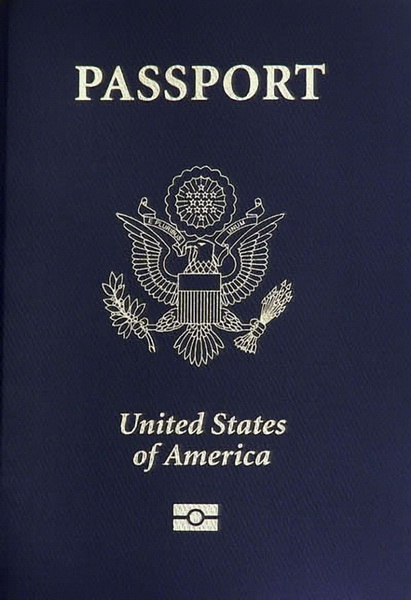 має комплементарний характер, адже військові засоби хоча і не втрачають своєї актуальності, однак, набуваючи кардинальних технічних новацій, доповнюються й іншими формами силових ресурсів, тим самим утворюючи складноструктуровану комбінаторну силу.
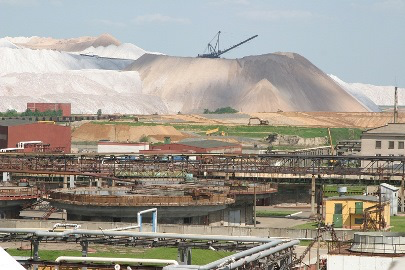 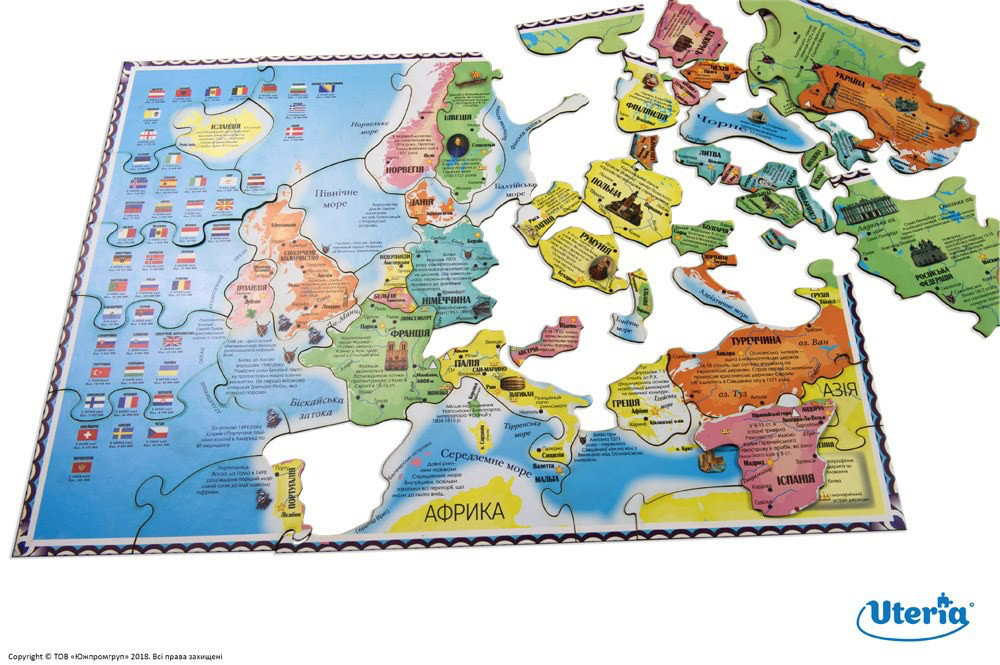 Комплементарність (від Complementary) – відповідність, взаємодоповнюваність, взаємодія, гармонія. 
У загальному сенсі це філософське поняття, за допомогою якого різні, навіть протилежні, теорії, явища, думки, сутності тощо можна представити у вигляді несуперечливої моделі, де кожний елемент органічно доповнює інший і узгоджений з ним
культурно-ідеологічна
військова
інформаційна
ГЕОПОЛІТИЧНА МІЦЬ
інформаційно-кібернетична
економічна